CAPÍTULO 4 PRIMER PASO
OPINIONS
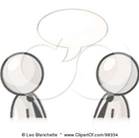 Asking for and giving opinions
To ask for someone’s opinion, say:

What do you think about….?
¿Qué te parece + noun?

¿Qué te parece el colegio? 


¿Qué te parece la nueva estudiante?
Do you think that….?





Do you think that…?
¿Te parece que + los profesores son difíciles?
Sí me parece que son excelentes, pero algunos son difíciles.

¿Crees que + la profesora va a llegar tarde?
No, yo creo que llega pronto.
In your opinión…?





It seems…. to me.
¿En tu opinión es + buena la nota de 8.5?
Sí, para mí es una nota buena.


Me parece estupendo.
To tell a friend what he or she should do, say:
You should…

One must…

You should…

It’s important…
Deberías tomar historia con el profesor Ramírez.
Hay que trabajar mucho en la clase.
Debes estudiar más para sacar buenas notas.
Es importante hacer toda la tarea.
Vocabulario
Llegar a tiempo.




Prestar atención
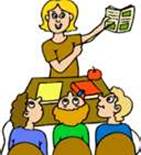 Tomar apuntes.



Entregar la tarea.




Aprobar (ue) el examen.
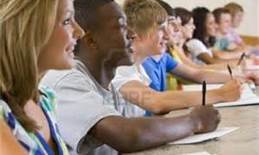 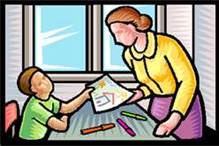 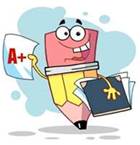 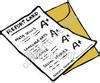 Sacar buenas notas.


Tomar la clase de…


Trabajar en la clase.

Estudiar más.


Hacer toda la tarea .
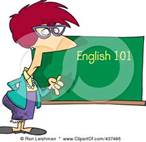 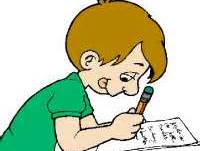 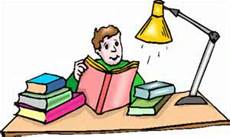 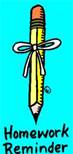 En el colegio, hay que…
Cometer errores para aprender.

Repasar


Seguir las instrucciones.



Hacer preguntas.
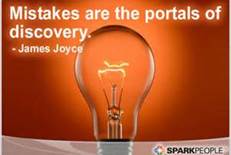 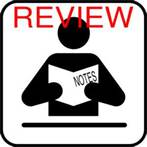 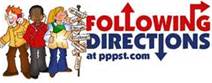 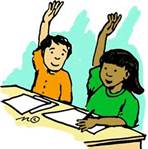 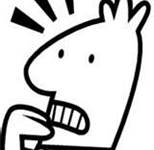 ¡Y no hay que…!
Preocuparse


Suspender la clase



Dejar el libro en casa
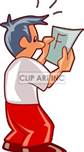 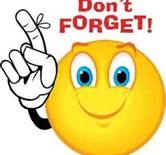 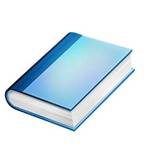